Jan 2016
Beacon Collision Avoidance
Date: 2016-01-14
Authors:
Slide 1
IITP
Jan 2016
Hidden STA Problem
The problem of hidden station is crucial for dense deployment.
Example: AP1 and AP2 are out of range of each other, while AP1 and STA1, STA1 and AP2, AP2 and STA2 sense the transmission of each other.
AP1
Beacon
BSS1
STA1
Collision
AP2
Beacon
BSS2
STA2
The beacons transmitted by AP1 and AP2 can overlap, which results in a collision at STA1.
Slide 2
IITP
Jan 2016
Beacon Collision Avoidance
Beacon Collision Avoidance is extremely crucial:
Beacon frames contain vital information for BSSs.
Beacons are transmitted without acknowledgement. If undelivered, they are not repeated. 
No RTS/CTS can be used to protect beacon transmission, thus beacon transmission reliability can suffer from the hidden station problem inherent to dense networks.
Since beacons are transmitted periodically and various APs can have the same (e.g. default) beacon interval, having started to collide, the beacons keep on colliding during long time.
Slide 3
IITP
Jan 2016
Probability That a Beacon Collides With a Beacon From a Hidden AP
If Beacon interval (BI) = 100 ms, beacon duration = 1 ms, then the probability that two hidden beacons collide is 1%.

For N hidden APs:
Slide 4
IITP
Jan 2016
Collision Avoidance
Collision notification
TBTT
AP1
Beacon
Beacon
BSS1
STA1
Collision
AP2
Beacon
Beacon
BSS2
STA2
Collision Avoidance includes 
Collision detection, 
Notification, 
Selecting new TBTT


If a STA receives beacons from an OBSS AP, it can resend information about beacon transmission time and beacon intervals to its AP. 
The AP uses this information for its TBTT selection and TBTT adjustment.
Slide 5
IITP
Jan 2016
Existing Protocols Useful for Beacon Collision Avoidance
Mesh beacon collision avoidance (802.11s)
Neighbor report (802.11k)
Beacon report (802.11k)
Slide 6
IITP
Jan 2016
Mesh Beacon Collision Avoidance (.11s)
In mesh networks, MBCA can be used to detect and mitigate collisions among Beacon frames transmitted by STAs (including mesh STAs, APs, and STAs in an IBSS) on the same channel within the range of 2 hops [1, Section 13.13.4]. 
MBCA is composed of beacon timing advertisement, TBTT selection, and TBTT adjustment.

Beacon timing advertisement: Beacon timing element is included in certain beacons, probe response frames and TBTT adjustment request frames. This element contains neighbor’s beacon transmission time and beacon interval. 

It is designed for MBSS (beacon timing element is sent in beacons, while in infrastructure BSSs, only APs send beacons).
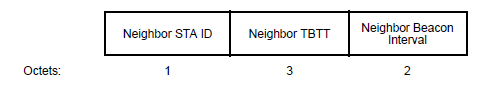 Slide 7
IITP
Jan 2016
MBCA: TBTT Selection and Adjustment
TBTT selection [1, Section 13.13.4.3]
The mesh STA selects its TBTTs so that its Beacon frames do not collide with Beacon frames transmitted by other STAs in its 2 hop range.

TBTT adjustment [1, Section 13.13.4.4]
When a mesh STA discovers that its beacons repeatedly collide with beacons of a one-hop or two-hop neighbor and its TBTT comes later than the neighbor’s TBTT, the STA adjusts its TBTT.
When a mesh STA discovers that beacons from some neighbors are colliding repeatedly, it requests a neighbor with the last beacon to adjust its TBTT. 
Delayed beacon transmissions [1, Section 13.13.4.6]
A mesh STA may occasionally delay its beacon for a pseudorandom time to discover possible beacon collisions.
Slide 8
IITP
Jan 2016
Neighbor Report (.11k)
A neighbor report is sent by an AP and it contains information on neighboring APs that are members of ESSs requested in the neighbor report request [1, Section 10.11.10]. 
This request/report pair enables a STA to gain information about the neighbors of the associated AP to be used as potential roaming candidates. 

Neighbor report includes BSS ID, BSS ID information (e.g., capabilities), channel, etc. → high overhead
TSF subelement contains beacon interval.

The neighbor report is transmitted only by AP, not by STA. 
So it cannot solve the problem if two APs are hidden from each other.
Slide 9
IITP
Jan 2016
Beacon Report (.11k)
Beacon report [1, Section 10.11.9.1] 
can be requested from a STA
includes BSS ID, beacon or probe response reception time, channel number, RCPI, RSNI, etc. →  high overhead
is designed to get information about neighbor BSSs, not to avoid beacon collisions
is not clear whether a beacon or a probe response transmission time is indicated
does not indicate beacon interval
can include optional subelements (Beacon interval can be included in a Beacon report element as an optional new subelement)
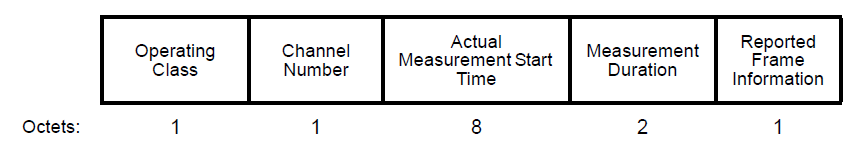 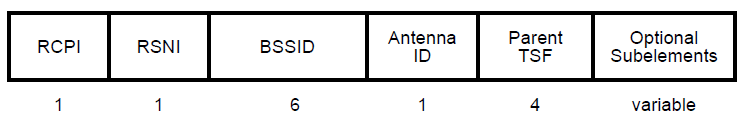 Slide 10
IITP
Jan 2016
Proposed Solution
Since 
Beacon Report and Neighbor Report have huge overhead and many other limitations,
MBCA is a ready solution with rules and signaling but it does not support infrastructure BSS,
we propose to adapt the Mesh Beacon Collision Avoidance protocol for infrastructure networks.
Slide 11
IITP
Jan 2016
Straw Poll #1
Do you agree to add the following text in SFD: 
x.y.z The spec shall include a mechanism that allows an HE AP to obtain the beacon timing information of the APs in its two-hop neighborhood. This information can be used for TBTT selection and TBTT adjustment in order to prevent beacon collisions caused by hidden APs in dense deployment scenarios.

Y
N
A
Slide 12
IITP
Jan 2016
Straw Poll #2
Do you agree to add the following text in SFD: 
x.y.z The spec shall include an adaptation of the Mesh Beacon Collision Avoidance protocol for infrastructure networks.

Y
N
A
Slide 13
IITP
Jan 2016
Reference
[1] IEEE P802.11-REVmcTM/D4.3
Slide 14
IITP